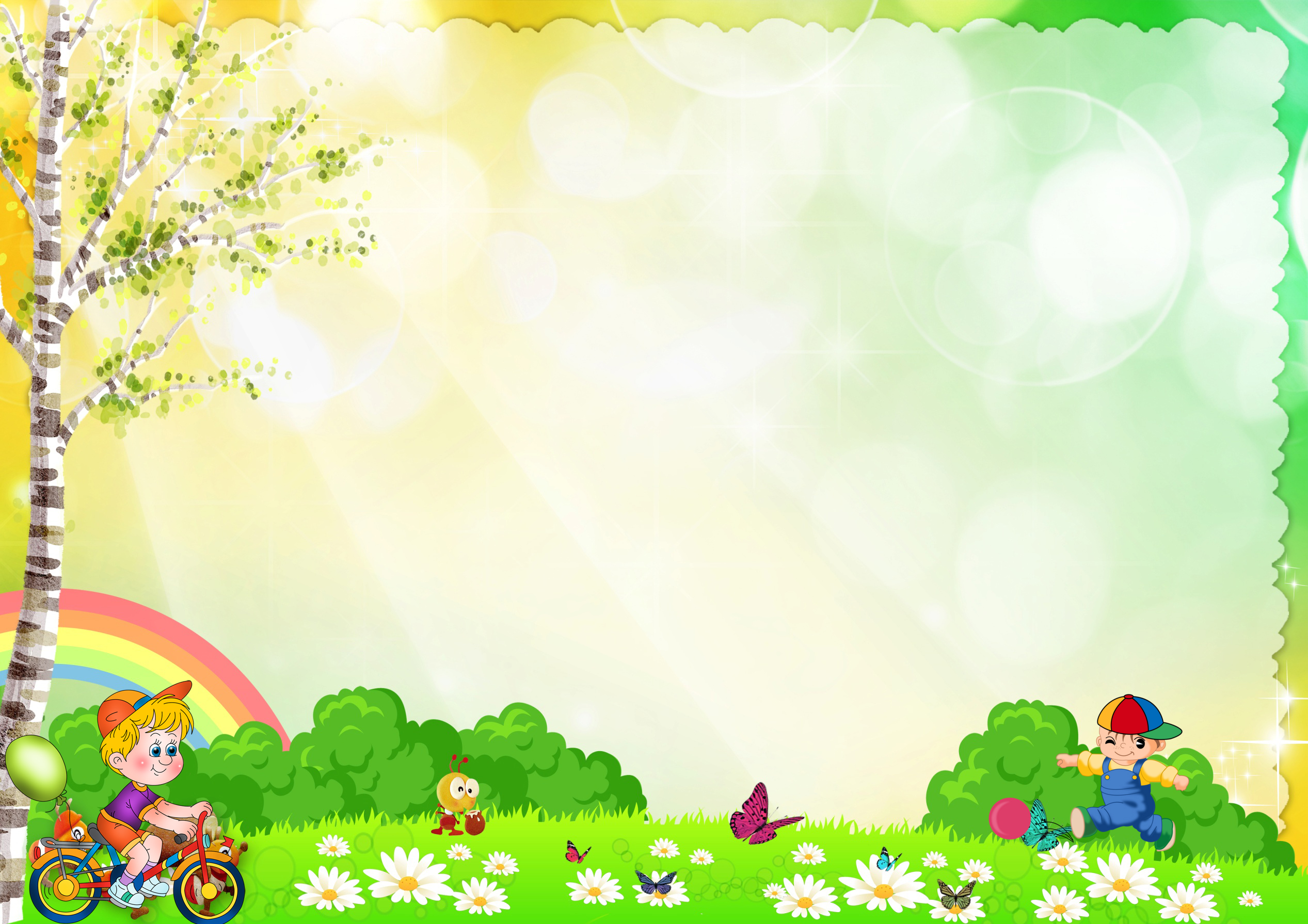 «Работа с родителями по развитию культуры речевого общения у дошкольников»

 

                                                                                                                                                    Подготовила:                                                                                                                                                    Литвинец С. Ю.,                                                                                                                                                    воспитатель
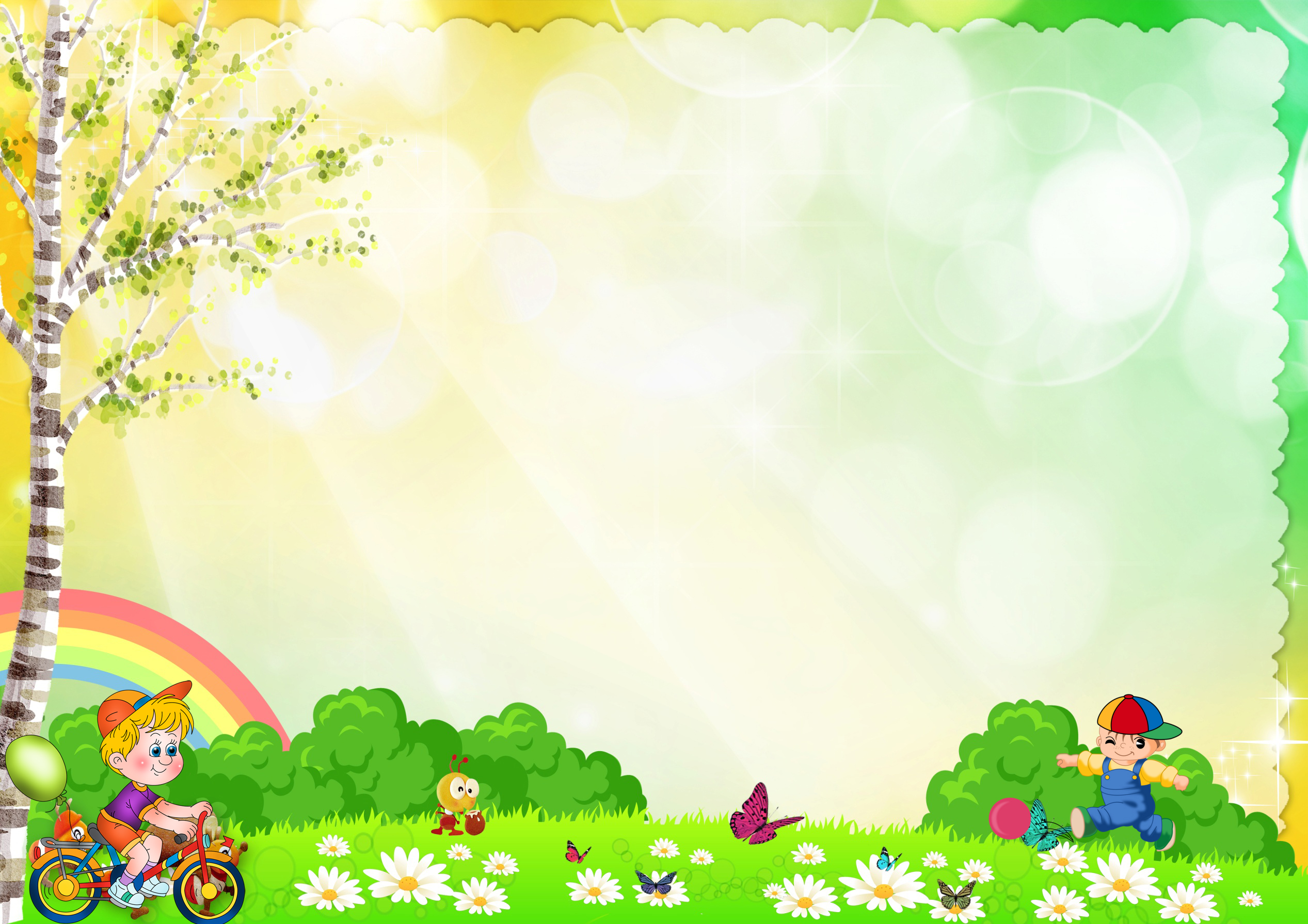 Формы работы с родителями по развитию культуры общения у дошкольников

                                         1. Коллективные (традиционные,                                              нетрадиционные)                                         2. Индивидуальные
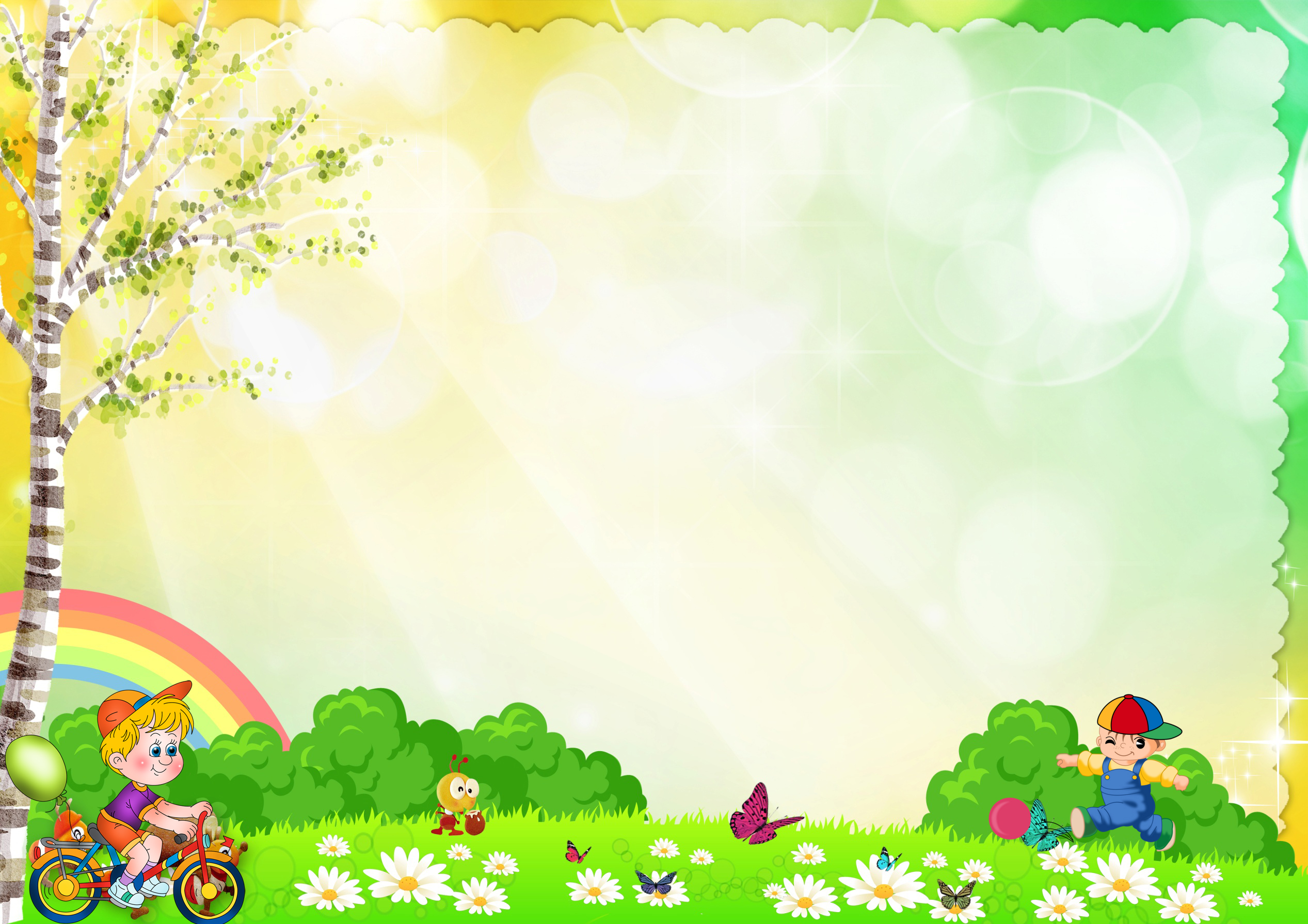 Традиционные коллективные формы работы с родителями по развитию культуры общения у дошкольников


1. Групповые собрания.2. Консультации специалистов по проблемам речи (лекции, беседы).3. Информационные стенды, родительский уголок.
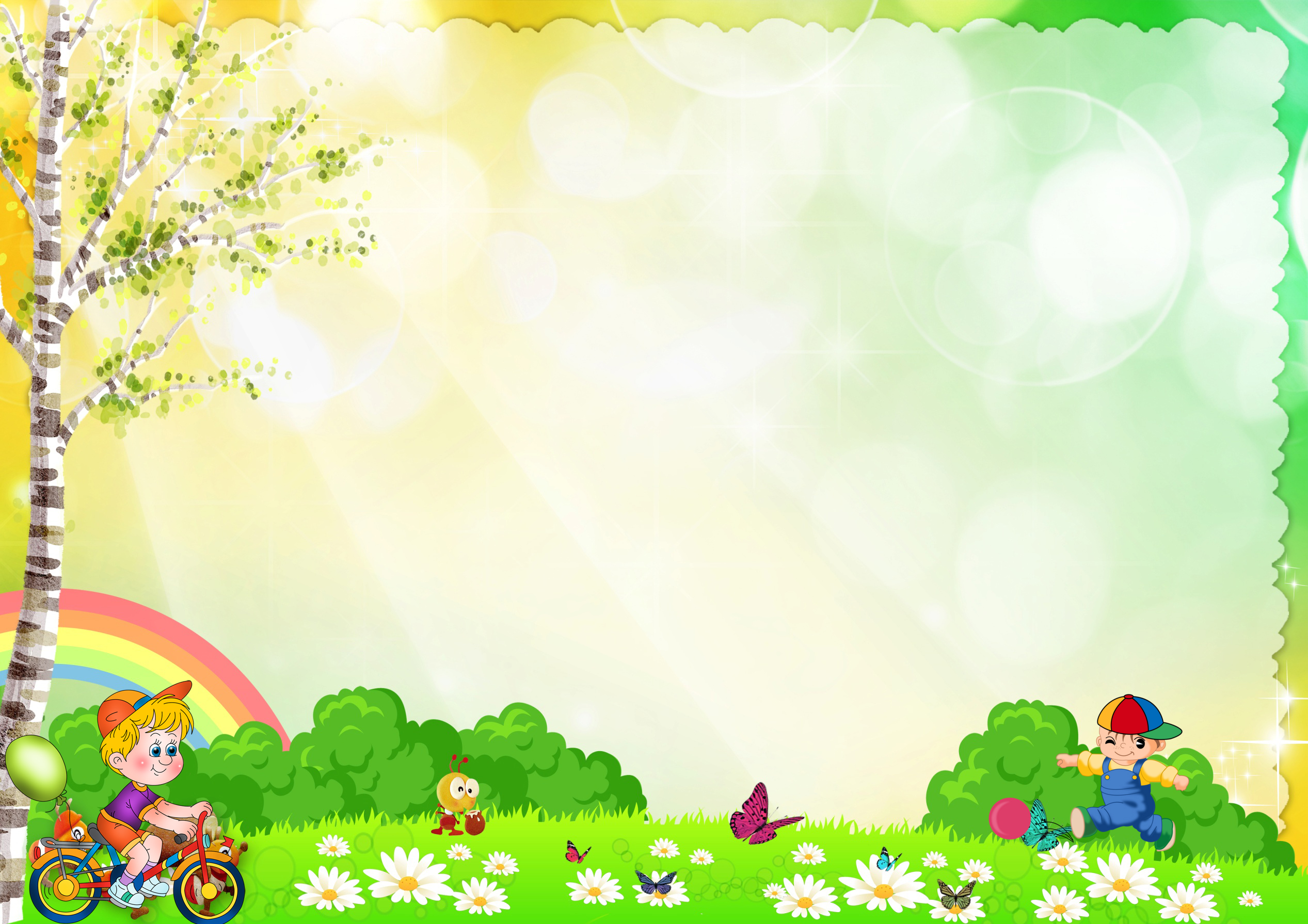 Нетрадиционные коллективные формы работы с родителями по развитию речевого общения у дошкольников

1. Информационно-аналитические формы организации общения с родителями.
2. Досуговые формы организации общения с родителями.
3. Познавательные формы организации общения с родителями.
4. Наглядно-информационные формы организации общения.
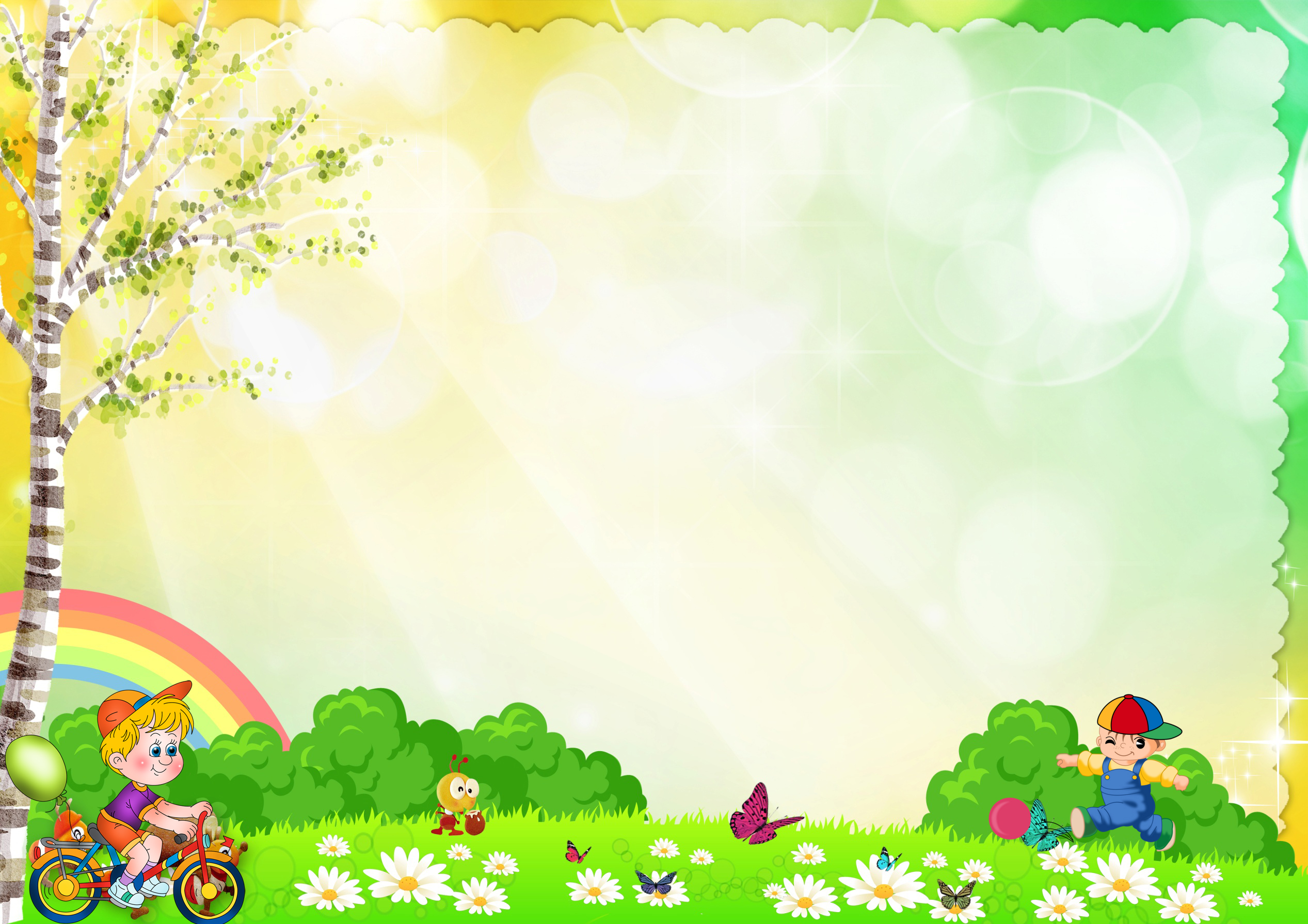 Информационно-аналитические формы организации общения с родителями


1. Составление социального паспорта семьи.2. Анкетирование.3. Тестирование.4. Целевое посещение семьи.5. Проведение социологических срезов.
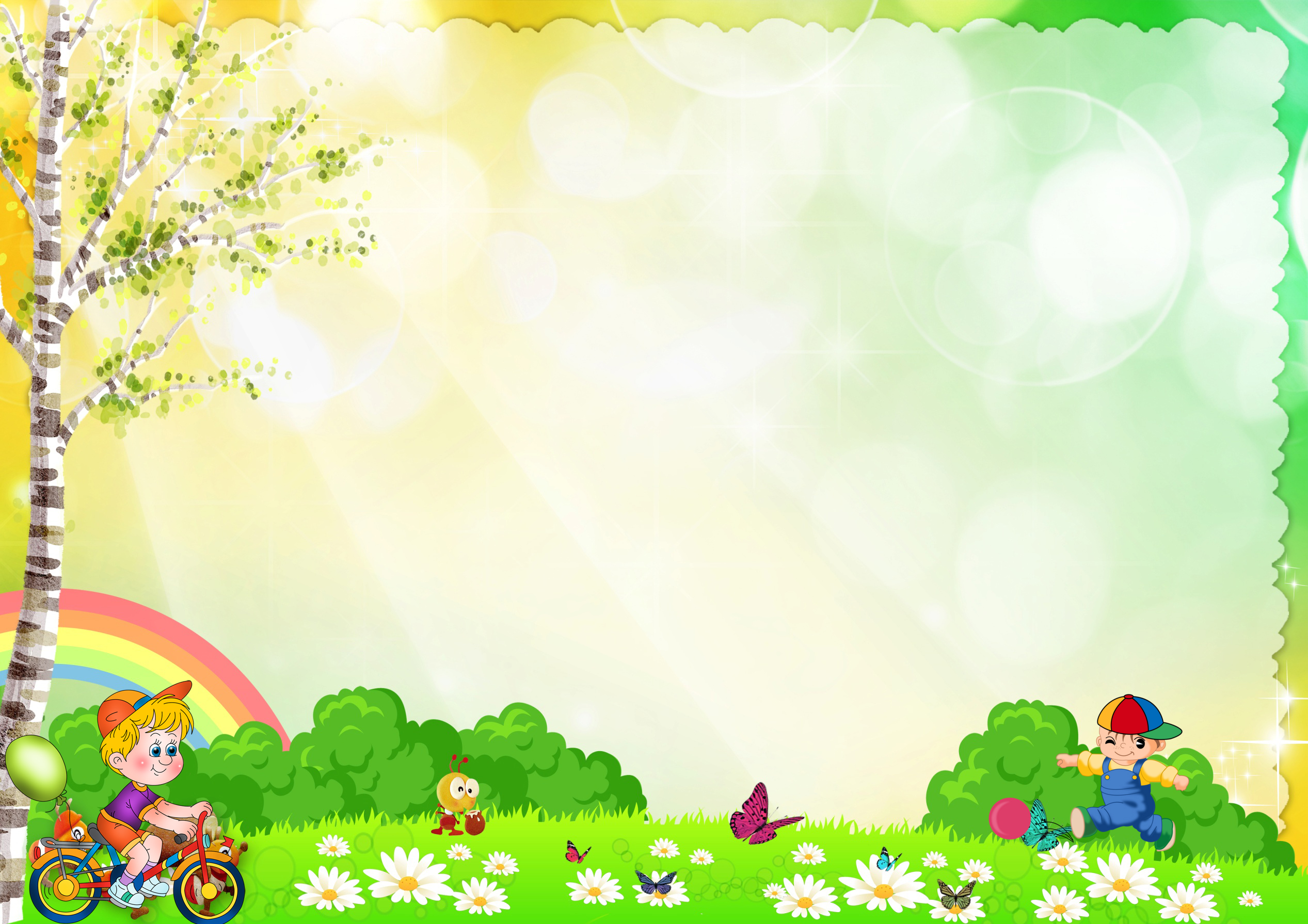 Досуговые формы организации общения с родителями

1. Тематические развлечения и утренники.2. Семинары-практикумы.3. Литературные вечера.4. Фольклорные праздники.5. Ярмарки.6. КВН.7. Введение речевых традиций.8. Вечер вопросов и ответов.9. Театрализованные представления.
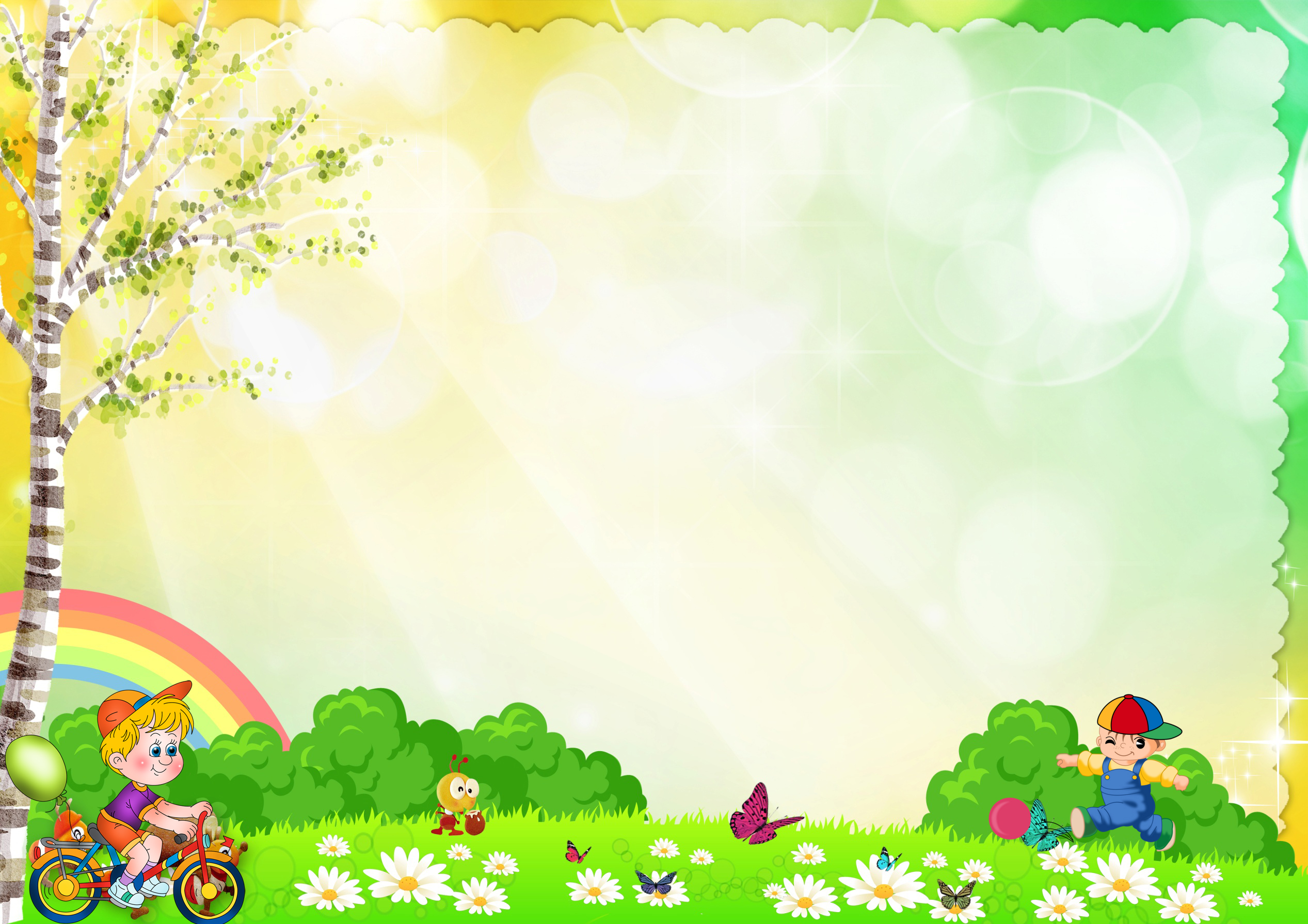 Наглядно-информационные формы организации общения с родителями:


                 - информационно-ознакомительные;                 - информационно-просветительские.
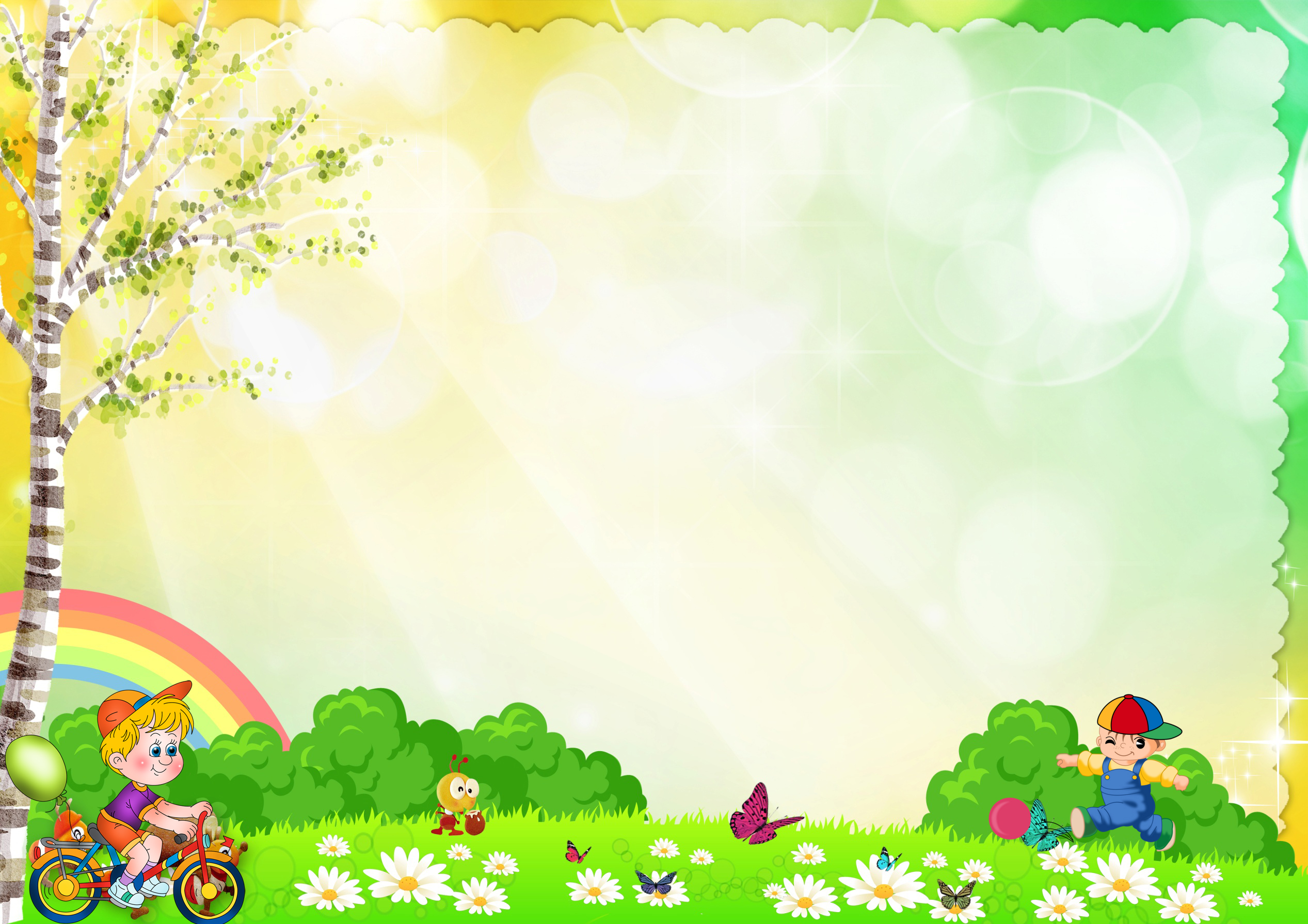 Индивидуальные формы работы с родителями по развитию культуры общения у дошкольников


                                      1. Беседы.                                      2. Консультации.                                      3. Рекомендации.